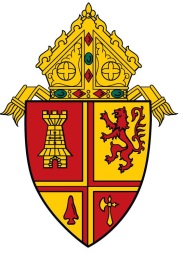 Higgins Hall, March 10, 2022
Cathedraticum…

 			and 

                                   Catholic Ministry Appeal.
1
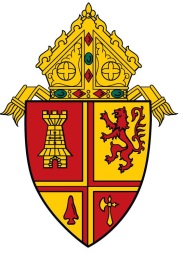 The New Assessment AgendaMarch 10,2022
Welcome/Opening Prayer
Introductions
Budget Guidance Memorandum FY 22-23
The Catholic Ministry Appeal
Accounting for:
Cathedraticum
Self invoicing 
Payment of monthly invoice amount due
Catholic Ministry Appeal
Donations received at the parish 
Discussion
2
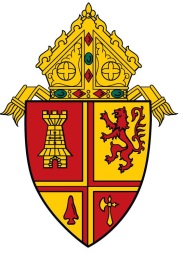 timing of The Catholic Ministry Appeal
Catholic Ministry Appeal:
The annual Ministry Appeal is a January through December campaign each year to fund designated ministries of the Diocese of St Petersburg.
The parish’s 2022 campaign goal is based on the FY 2020-2021’s amounts recorded in 8 General Ledger  revenue accounts less up to $100,000 of Catholic schools’ support to determine Assessable Revenue.
The proceeds of the campaign fund FY 2022-2023.
The assessment rate is 14.0% of Assessable Revenue.
3
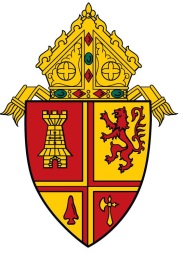 full participation
What does a “Best Efforts” campaign really mean?

	https://www.dosp.org/wp-content/uploads/2021/08/Definition-of-Best-Effort-for-CMA-FINAL-Updated.pdf
4
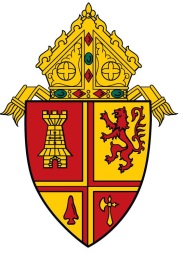 full participation
What does a “Best Efforts” campaign really mean?


The Pastor, staff, and campaign volunteers actively participate in all Catholic Ministry Campaign Training Sessions.
Prior to launch, the parish sets a goal to achieve 30% participation in the 2022 appeal or 10% more than the participation achieved for APA 2021 (whichever is greater).
Develop a parish plan to achieve the participation goal and regularly revisit the plan for updates. Plan your work and work your plan.
Send a personalized letter of support and endorsement from the pastor to each parish family asking for their participation.
Promote the appeal to parishioners using the materials provided by the diocese.
5
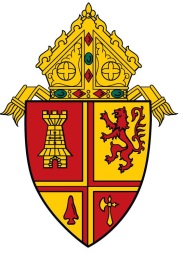 full participation
What does a “Best Efforts” campaign really mean (cont.)?

On the designated weekends (pre-in pew, in-pew and follow up), deliver appropriate messages to explain the Catholic Ministry Appeal and to communicate the expectation that each family or individual participate by filling out and returning a commitment card.  
Send friendly reminders to parishioners from whom you have not received a completed commitment card.
Conduct robust in-pew appeals for pledges & contributions
Provide time during Mass for testimonials from a person receiving assistance from diocesan shared ministry.
Mail a thank-you letter or card from the pastor to parishioners who have returned a commitment card. A heartfelt thank you goes a long way towards assuring campaign success.
6
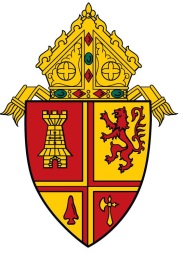 Catholic Ministry Appeal:Results as of 03/04/2022
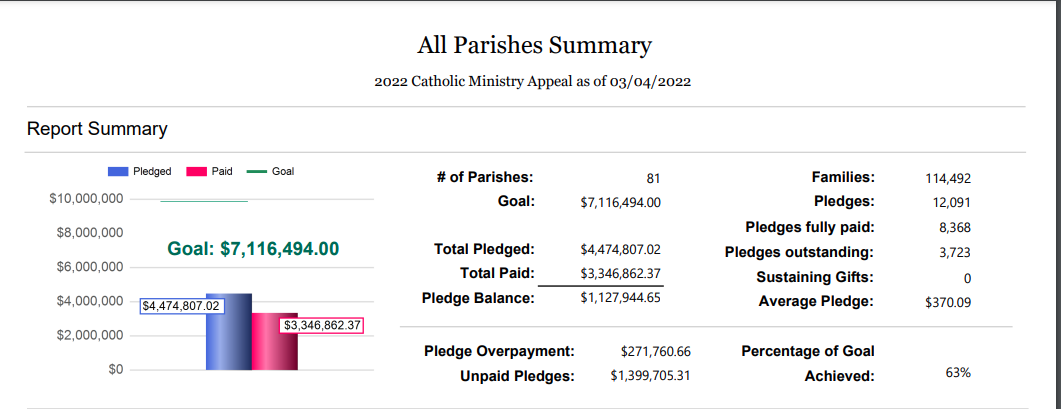 7
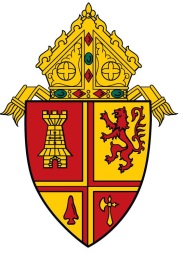 timing of The cathedraticum
The Cathedraticum is based on Assessable Net Revenue from July 1, 2022 through June 30, 2023
The Cathedraticum is to pay for the cost of the Bishop’s office,  and assessments from the larger Church for FY 2023 including:
FCC
FCCB
USCCB
Support of the Holy See
Parishes will self-invoice using the custom ParishSoft report which calculates 2.0% of Assessable Net Revenue less school support up to $100,000.  Payments are due the 15th of the following month.
8
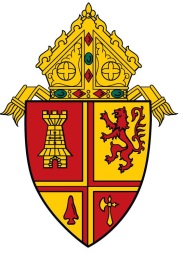 Assessable revenue accountsSummary
9
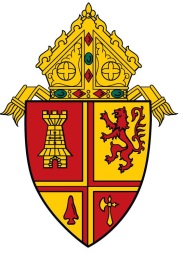 Assessable revenue accountsby Functional Account Code
10
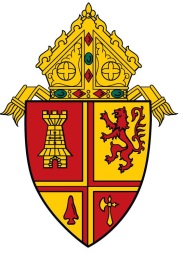 Assessable revenue accountsby Functional Account Code
11
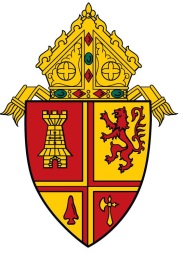 Assessable revenue accountsby Functional Account Code
12
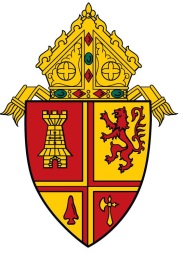 Assessable revenue accountsby Functional Account Code
13
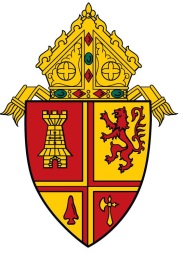 Assessable revenue accountsby Functional Account Code
14
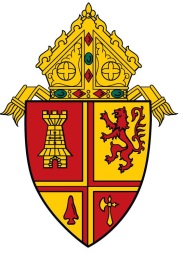 Assessable revenue accountsby Functional Account Code
15
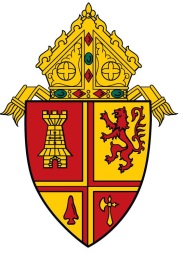 The New Assessment: Donation Exclusions
If transactions are recorded in subaccounts of functional account 4160 they will be assessed.  If you use the following “New G/L Accounts” and transfer any account balances to these new accounts, they will not be assessed:
16
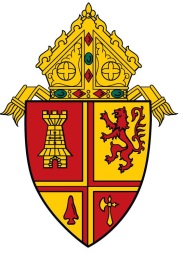 JE to move a donation to a non-Assessable Rev. Account
17
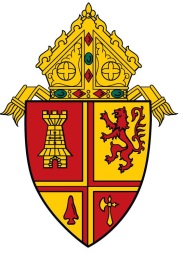 JE to move a donation to a liability Account
18
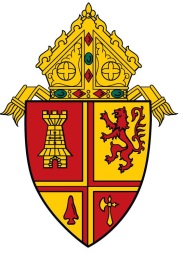 Reduction in Assessable revenue for school support
Assessable Revenue is reduced by the sum of all school support entered in the above G/L accounts up to a maximum of $100,000
19
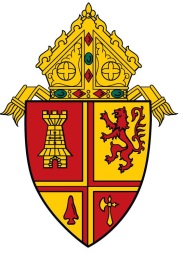 Cathedraticum invoicing
Generating the Cathedraticum monthly invoice:
Step 1: From the parish’s Parishsoft home page select “Ledger Report Writer”
:
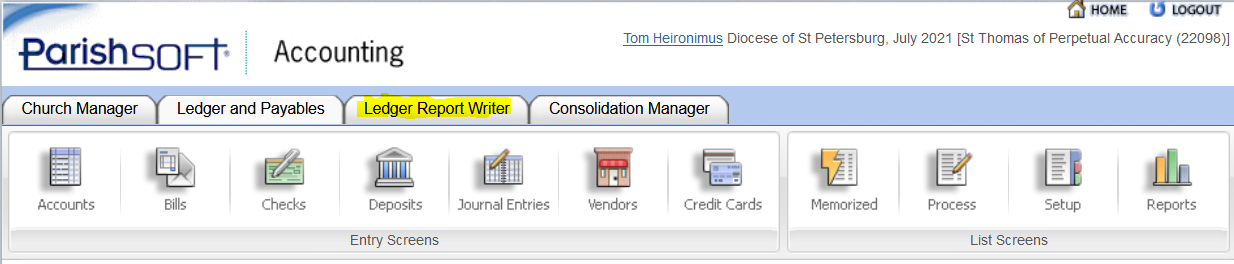 20
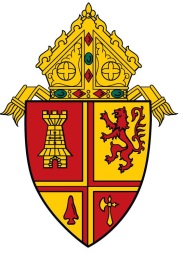 Cathedraticum Invoicing
Generating the Cathedraticum monthly invoice:
Step 2: From the Custom Ledger Statements List select:
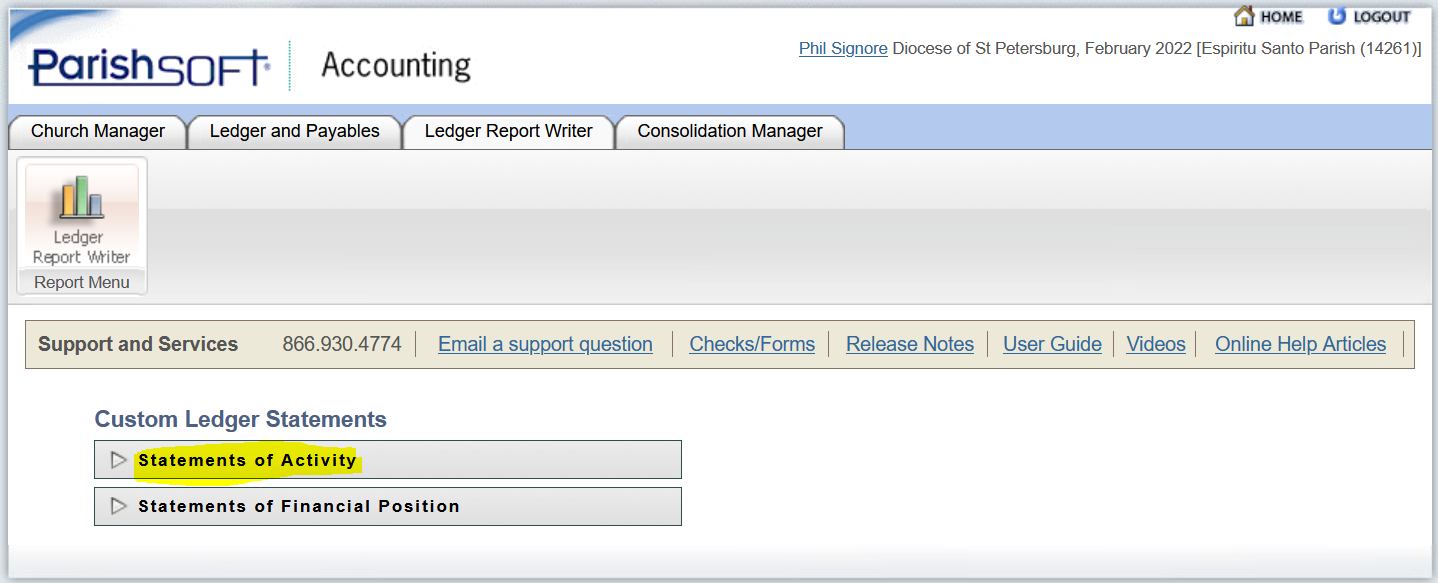 21
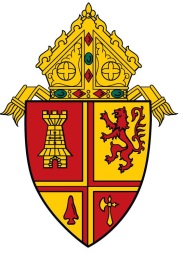 Cathedraticum Invoicing
Generating the Cathedraticum monthly invoice:
Step 3: Select “YTD Cathedraticum Invoice” from the list of custom reports:
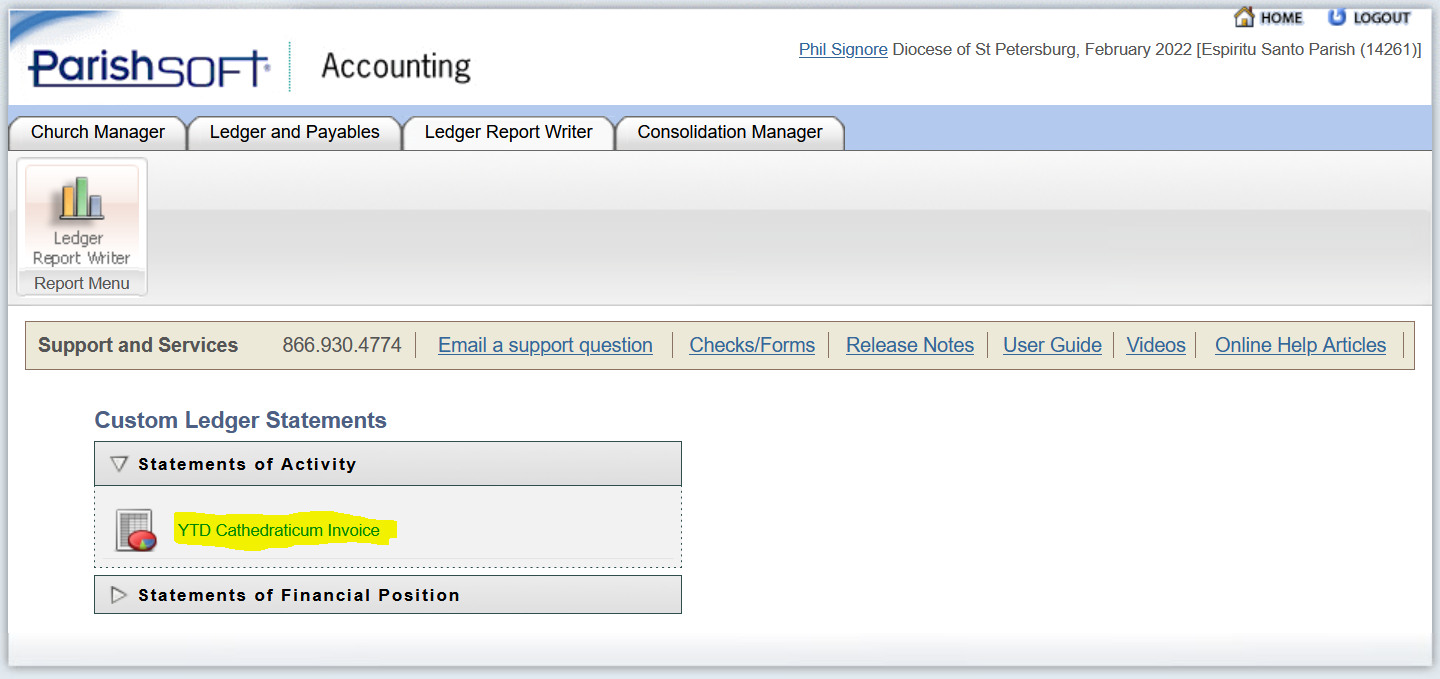 22
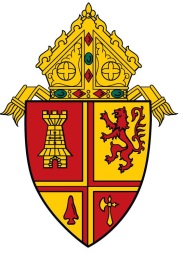 Cathedraticum Invoicing
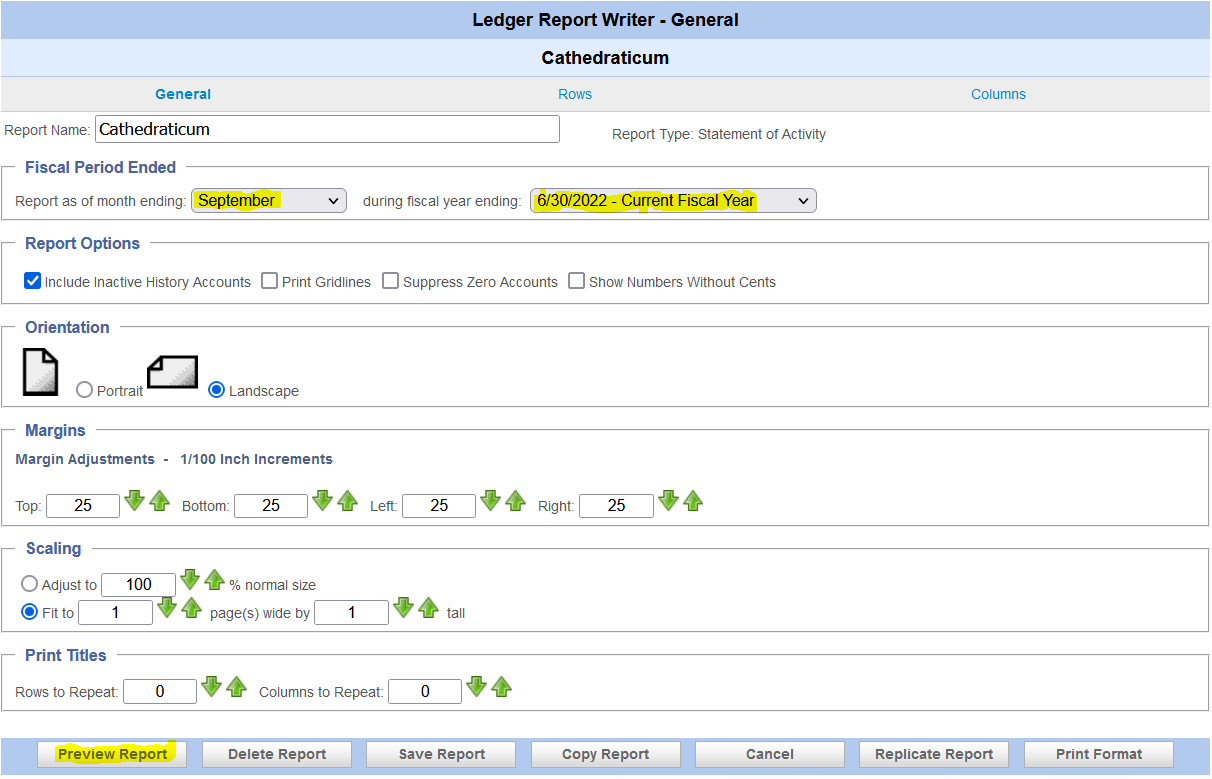 23
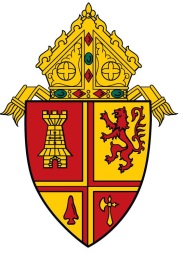 Cathedraticum Invoice
Let’s look at the invoice produced by the custom report.
24
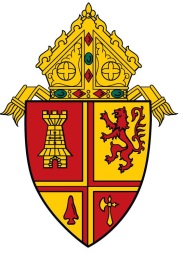 Cathedraticum Invoice
Importance of best practice accounting:
Use the revenue accounts provided. 
You are encouraged to post to the subaccounts including Electronic Giving.
Timeliness of recording deposits made.
Deposits should be recorded in the G/L no later than 3 days after deposit.
25
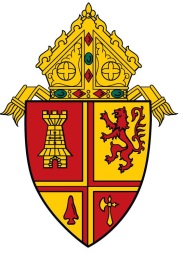 Catholic ministry AppealDonations received
Checks received at the parish for the Catholic Ministry Appeal are to be mailed directly to DOSP attention of the Campaign Processing Office.
 
For checks received from donors who have designated specific amounts (“SPLIT CHECKS”) for Offertory, Catholic Ministry Appeal, etc. and for loose cash donations to the Appeal, code them to the new Contributions to be Paid account.
26
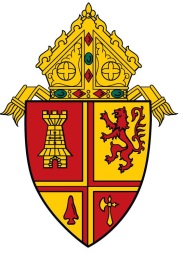 Catholic ministry AppealDonations received
Activating the new liability account:
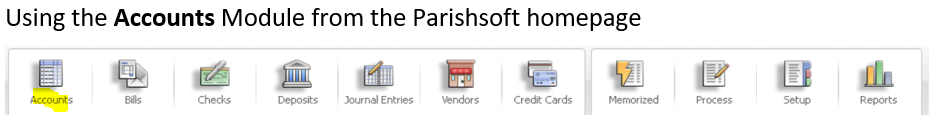 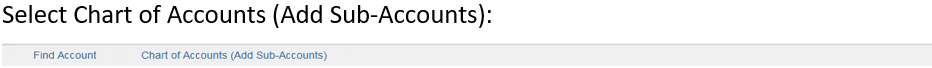 27
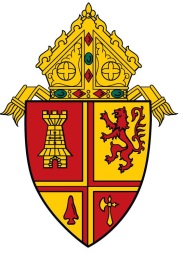 Catholic ministry AppealDonations received by Parish
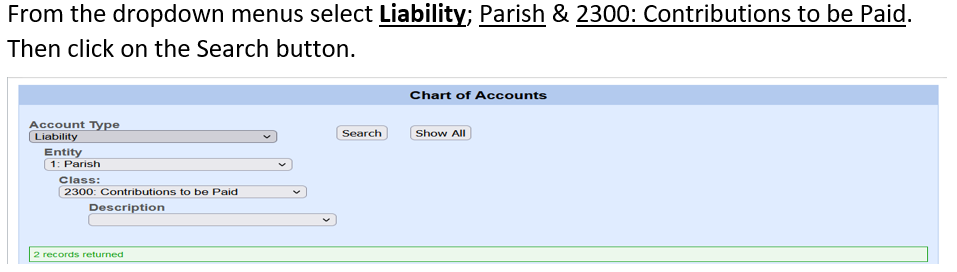 28
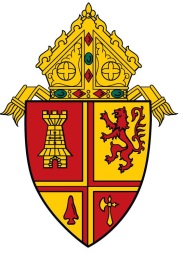 Catholic ministry AppealDonations received by parish
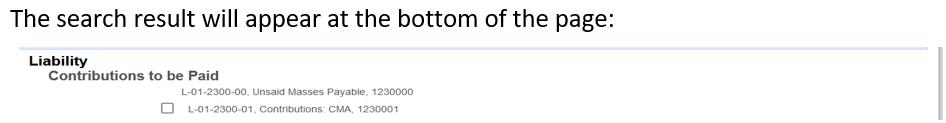 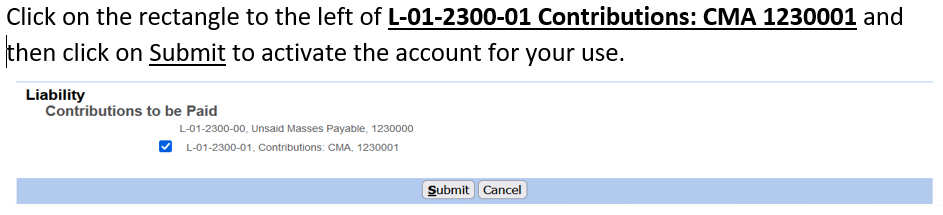 29
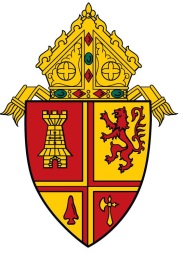 Catholic ministry AppealDonations received by parish
When split checks, envelope cash, electronic and loose cash  contributions are received at the parish the best practice is to:
Use the Deposits module to record contributions received and deposited in the operating account.
The portion of the deposit related to the Catholic Ministry Appeal is to be recorded as a liability in G/L account Contributions: CMA 1230001 by type of deposit.
30
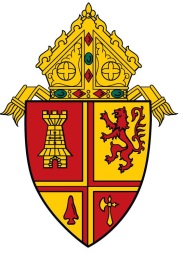 Catholic ministry AppealDonations received by parish
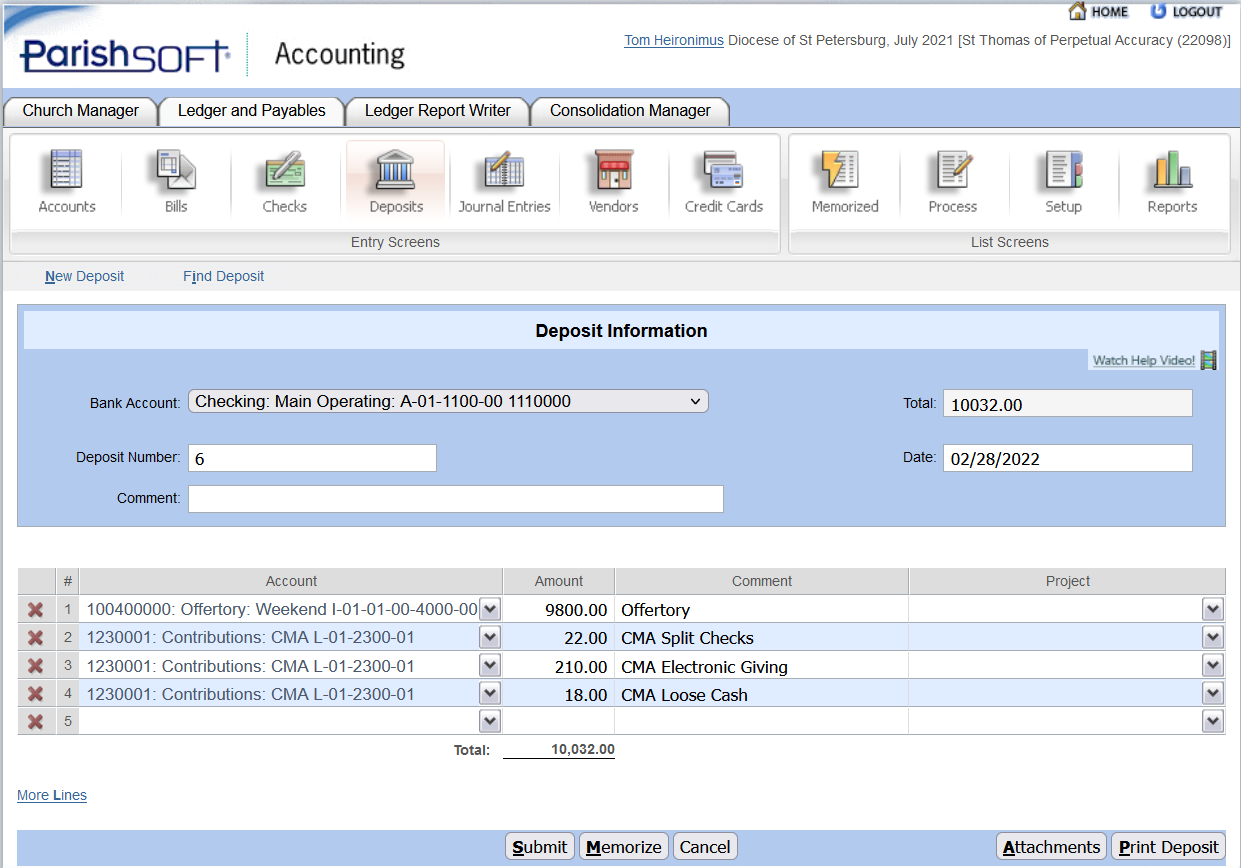 31
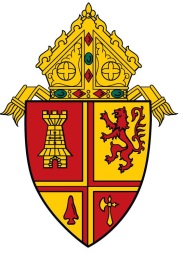 Catholic ministry AppealDonations received by parish
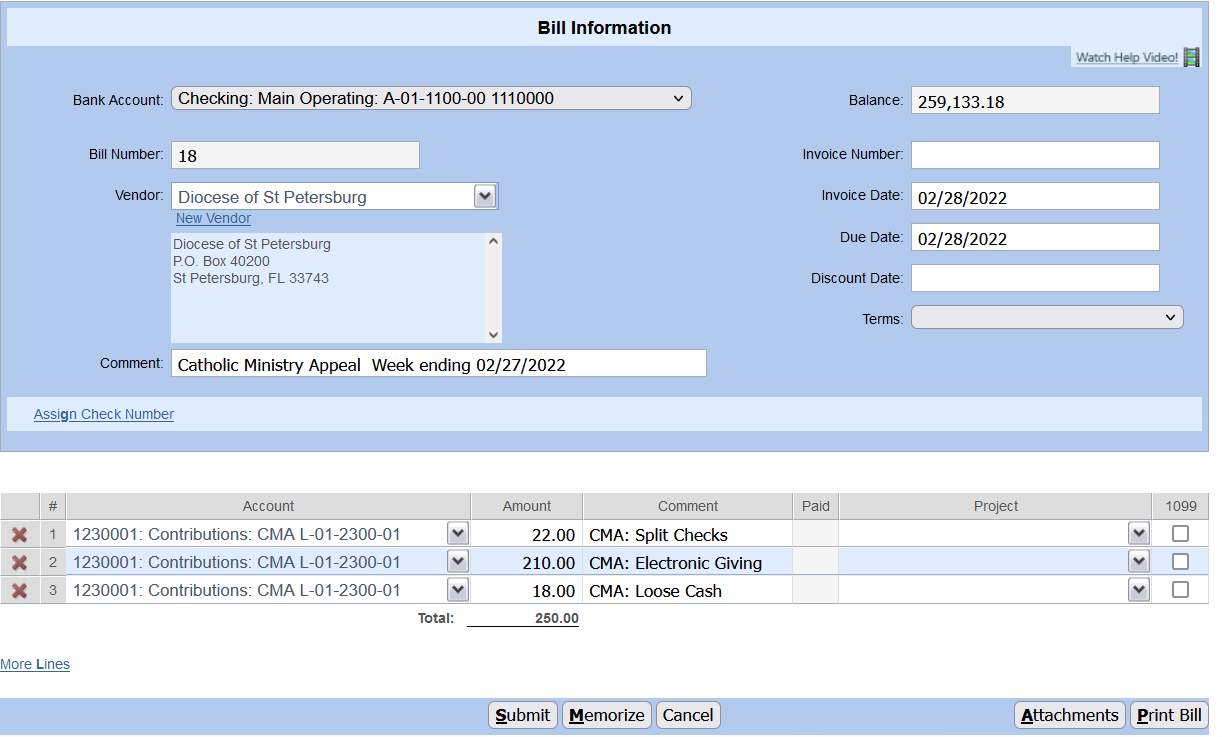 32
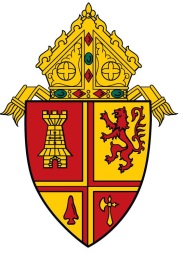 Catholic ministry AppealDonations received by parish
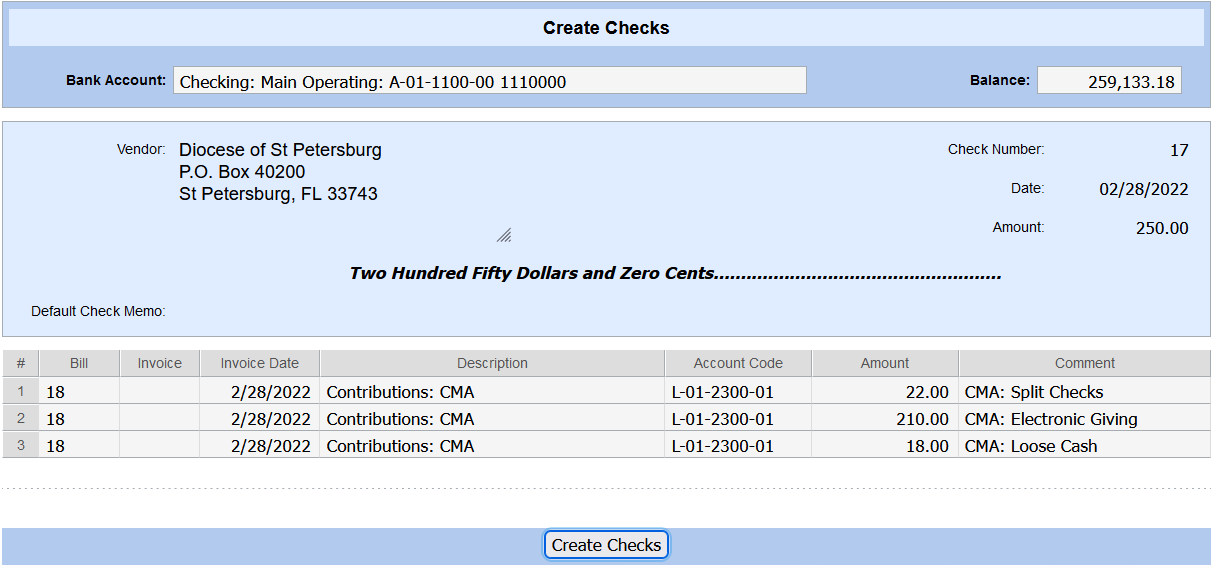 33
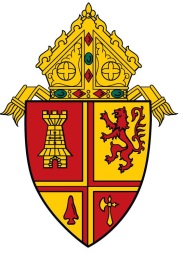 Electronic Giving
Discussion

Success Stories
34